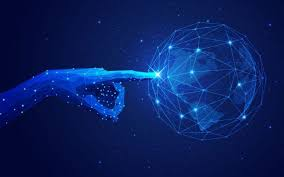 Liceo Andrés Bello A-94                       Departamento de Matemática.                                  Prof.   Beatriz Muñoz Rojo.

UNIDAD 1:
« ESTADÍSTICA DESCRIPTIVA»









NIVEL: 3ERO MEDIO
ASIGNATUTRA: PROBABILIDADES Y ESTADÍSTICA DESCRIPTIVA E INFERENCIAL.
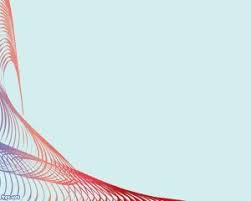 Queridos estudiantes:

Este primer PPT  servirá de apoyo para que resuelvan su primera y segunda guía .
Envíen sus desarrollos  en pantallazos, pegados en documento Word adjunto  al correo beatrizmunozrojo@gmail.com.

Desarrollen los ejercicios en su cuaderno, la idea es que si no entiendes, podamos comunicarnos vía mail, canal de you tube y resolver tus dudas.

La unidad uno se inicia con estadística descriptiva, sus conceptos básicos
 y medidas de tendencias centrales, les dejo algunos ejemplos para 
que recuerden la forma de trabajarlos.
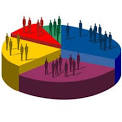 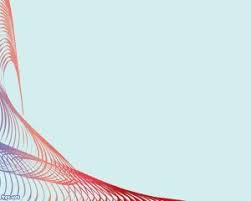 Conceptos básicos de Estadística
Definición
Es una disciplina matemática que a través de recopilar, organizar, presentar y analizar datos permite obtener información, del objeto en estudio.
Algunos conceptos importantes
Población:
Colección o conjunto de personas, objetos o eventos  que poseen características comunes y cuyas propiedades serán analizadas.
Muestra:
Subconjunto representativo de la población que comparte una determinada característica.
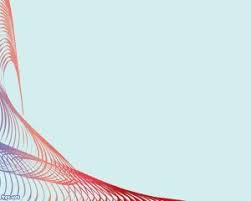 Variable estadística:
Es cada una de las características o cualidades que poseen los individuos de una población. Existen dos tipos: cualitativas y cuantitativas.
Cualitativa nominal
No admiten un criterio de orden.
Por ejemplo: estado civil 
(soltero, casado, divorciado, viudo).
Cualitativas
Tienen características no numéricas. 
Por ejemplo: color de pelo, sexo, estado civil, etc.
Cualitativa ordinal
Admiten un criterio de orden.
Por ejemplo: evaluación de un servicio (bueno, regular, malo)
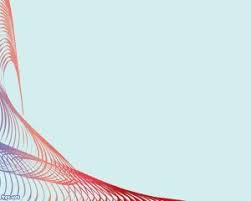 Cuantitativa discreta
Se les puede asociar un número entero y es imposible fraccionar. 
Por ejemplo: número de hijos, 
número de automóviles.
Cuantitativas
Representan características que se pueden expresar con un número. 
Por ejemplo: edad, estatura, número de hijos, etc.
Cuantitativa continua
Se les puede asociar cualquier
número real dentro de un intervalo.
Por ejemplo: peso, estatura, tiempo.
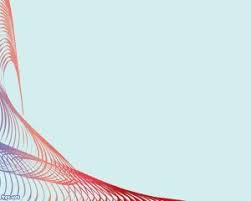 Tipos de frecuencias
Frecuencia absoluta fi
Número de veces que aparece un determinado dato en un estudio estadístico. Generalmente se le denomina solo “frecuencia”.
Frecuencia acumulada Fi
Suma de las frecuencias absolutas de todos los datos inferiores o iguales al valor considerado.
Frecuencia relativa
Cociente entre la frecuencia absoluta de un determinado valor y el número total de datos. También puede expresarse como porcentaje.
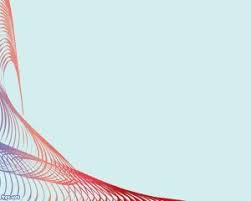 Temperaturas mínimas registradas durante el mes de mayo en la ciudad de Santiago:
Ejemplo:
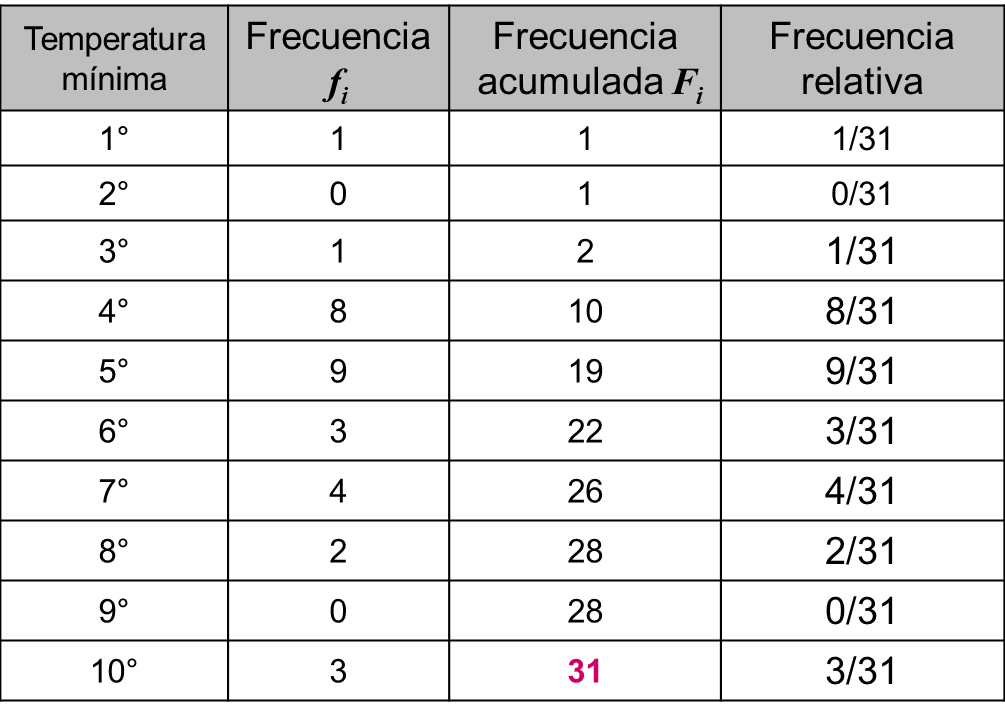 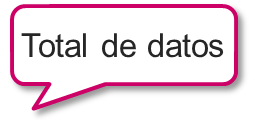 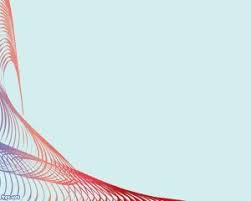 Distribución de frecuencias
La distribución de frecuencias es una representación (muchas veces en forma de tabla) de la muestra estadística, donde se asigna a cada dato su frecuencia correspondiente.
Ejemplo:
Las temperaturas mínimas registradas durante el mes de mayo en la ciudad de Santiago son las siguientes:
10°, 10°,  7°, 5°, 4°, 5°, 10°, 7°, 4°, 4°, 5°, 5°, 5°, 3°, 7°, 4°, 4°, 5°, 6°, 8°, 6°, 4°, 5°, 1°, 4°, 5°, 7°, 8°, 6°, 4°, 5°
Tabla de frecuencias
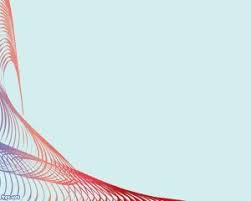 Gráfico de barras
Se utiliza para presentar datos cualitativos o datos cuantitativos de tipo discreto.
Ejemplo:
Los datos del ejemplo anterior se representan gráficamente de la siguiente manera:
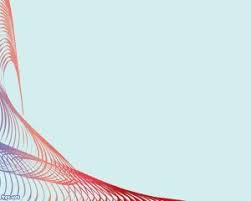 Gráfico circular o de sectores
Se puede utilizar para todo tipo de variables.
Comúnmente se representa la frecuencia relativa (porcentual) de cada dato.
Ejemplo:
Los datos del ejemplo anterior se representan gráficamente de la siguiente manera:
El ángulo de cada sector es proporcional a la frecuencia correspondiente.
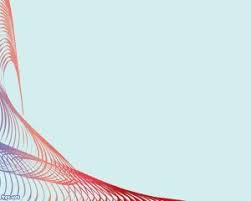 Datos agrupados
Cuando se tiene una gran cantidad de datos, se distribuyen en clases o categorías. Los datos agrupados son aquellos que se encuentran clasificados dentro de intervalos o clases.
Ejemplo:
La tabla adjunta representa las edades de los integrantes de un equipo deportivo, agrupadas en intervalos de edad.
Número de datos pertenecientes a cada clase.
Muestra:
Integrantes del equipo deportivo.
Variable:
Edad de los participantes.
Clase: Edad
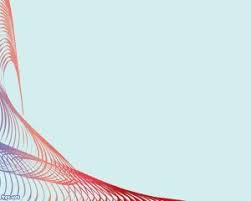 Datos agrupados
Ejemplo:
La tabla adjunta representa las edades de los integrantes de un equipo deportivo, agrupadas en intervalos de edad.
Aproximadamente   el 20,4% de los integrantes tienen entre 16 y 19 años.
Frecuencia de la clase actual más todas las anteriores (16+12+10)
Total de integrantes
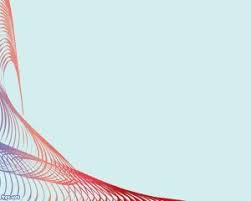 Datos agrupados
Cada intervalo puede ser representado por un solo valor, llamado marca de clase, que corresponde al promedio entre los extremos del intervalo.
Ejemplo:
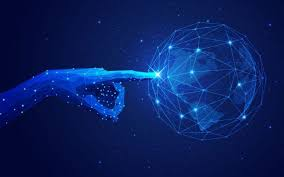 Isaac Newton dijo... La matemática es llave y puerta de la ciencia. ...

A continuación en formato word tendrás la primera actividad para trabajar.
Recuerda que estaré en línea para atender tus consultas.

                      ¡GRACIAS!